MBT-303Özel Öğretim Yöntemleri-I
Hafta 2: Bilişim Teknolojileri Eğitiminin Amaçları-I-İlköğretim
İlköğretim Bilişim Teknolojileri ve Yazılım Dersinin Hedefleri:
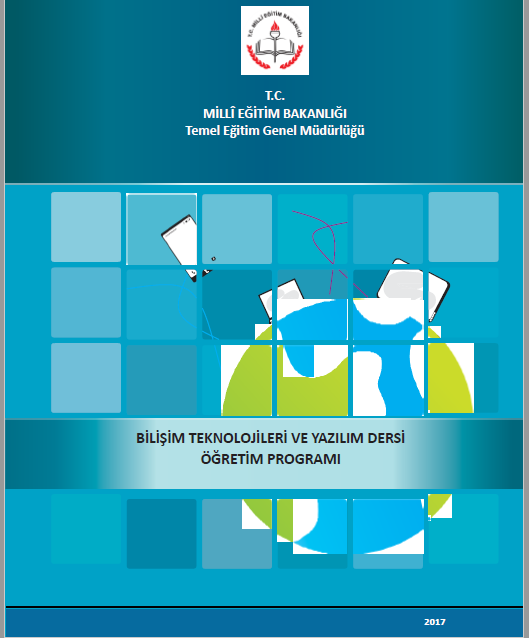 Bilişim Teknolojileri ve Yazılım Dersi ile Öğrencilerin;
Soyut düşünme, mantık, algoritmalar ve veri temsili dahil olmak üzere bilgisayar biliminin temel kavramlarını anlayıp uygulayabilmesi,
Problemleri çözebilmek için bilgi ve iletişim teknolojilerini değerlendirip uygulayabilmesi,
Problemleri bilgi-işlemsel terimler ile analiz edebilmesi ve problemlerin çözümü için gerekli bilgi ve zihinsel becerileri edinebilmesi,
Bilgi ve iletişim teknolojilerini sorumlu, yetkin, kendinden emin ve yenilikçi kullanabilmesi hedeflenmiştir.
İlköğretim Bilişim Teknolojileri ve Yazılım Dersinin Genel Amaçları:
Bilişim Teknolojileri ve Yazılım Dersi ile Öğrencilerin;

1- Dijital vatandaş olarak teknolojik kavramları, sistemleri ve işlemleri iyi anlayan bireyler olmalarını,
2- Bilişim teknolojilerini etkili ve amacına uygun kullanmalarını,
3- İnternet tabanlı servislere erişmelerini, araştırmalarını ve kullanmalarını,
4- Bilgisayar bilimine ilişkin genel bir anlayış ve teknik birikim oluşturmalarını,
5- Problem çözme ve bilgi-işlemsel düşünme becerileri edinmelerini ve geliştirmelerini,
6- Akıl yürütme sürecini takip edebilmelerini ve değerlendirmelerini,
İlköğretim Bilişim Teknolojileri ve Yazılım Dersinin Genel Amaçları:
7- Öğrenme sürecinin bir parçası olarak işbirlikli çalışma becerileri edinmelerini, sosyal ortamlardan faydalanmalarını ve öğrendiklerini paylaşmalarını,
8- İnternet ortamında öğrenme fırsatları aramalarını,
9- Algoritma tasarımına ilişkin anlayış geliştirerek, sözel ve görsel olarak ifade edebilmelerini,
10- Problemleri çözmek için uygun programlama yaklaşımını seçerek uygulayabilmelerini,
11- Programlama konusunda teknik birikim oluşturmalarını,
12- Programlama dillerinden en az birini iyi düzeyde kullanabilmelerini,
İlköğretim Bilişim Teknolojileri ve Yazılım Dersinin Genel Amaçları:
13- Web sitesi tasarımı ve yönetimi konusunda çalışmalar yürütmelerini,
14- Günlük hayatta karşılaşılan sorunların çözümüne ilişkin yenilikçi ve özgün projeler geliştirmelerini,
15- Yaşam boyu öğrenme konusunda bilinç kazanmalarını amaçlamaktadır.
İlköğretim Bilişim Teknolojileri ve Yazılım Dersinin Ünite ve Konuları
İlköğretim Bilişim Teknolojileri ve Yazılım Dersinin Ünite ve Konuları
İlköğretim Bilişim Teknolojileri ve Yazılım Dersinin Ünite ve Konuları
İlköğretim Bilişim Teknolojileri ve Yazılım Dersinin Ünite ve Konuları
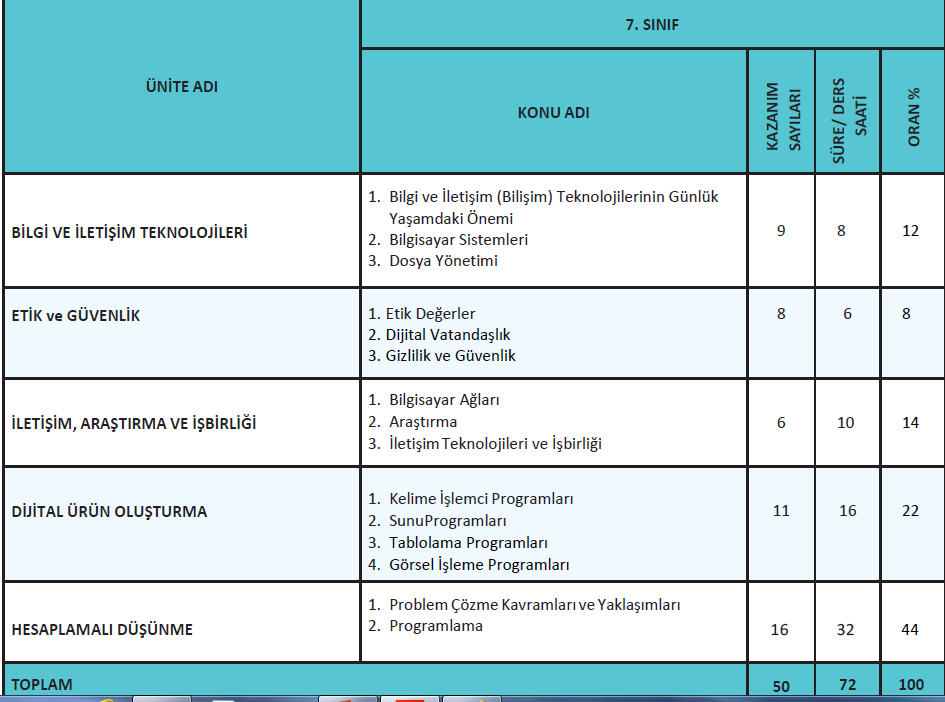 İlköğretim Bilişim Teknolojileri ve Yazılım Dersinin Ünite ve Konuları
Kaynakça
Bilişim Teknolojileri ve Yazılım Dersi Öğretim Programı (2017). MEB.